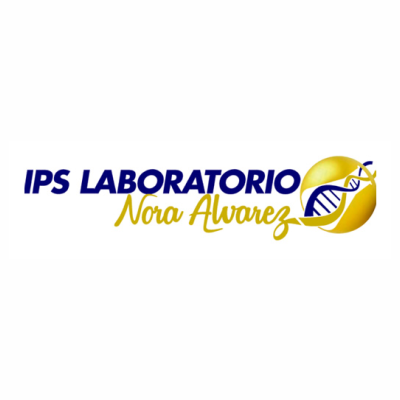 VERIFICACIÓN  DE EPP
Semana : 15 de ENERO  al 21 de ENERO de 2021
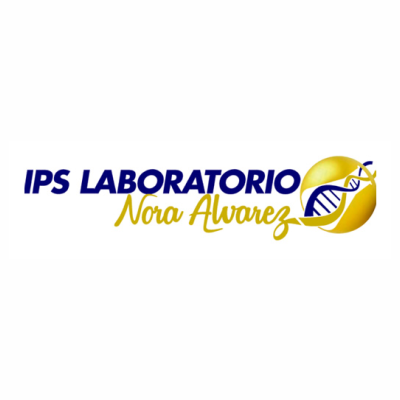 Durante la tercera semana  de enero se realizaron rondas de verificación de uso de EPP por los diferentes servicios de la IPS.
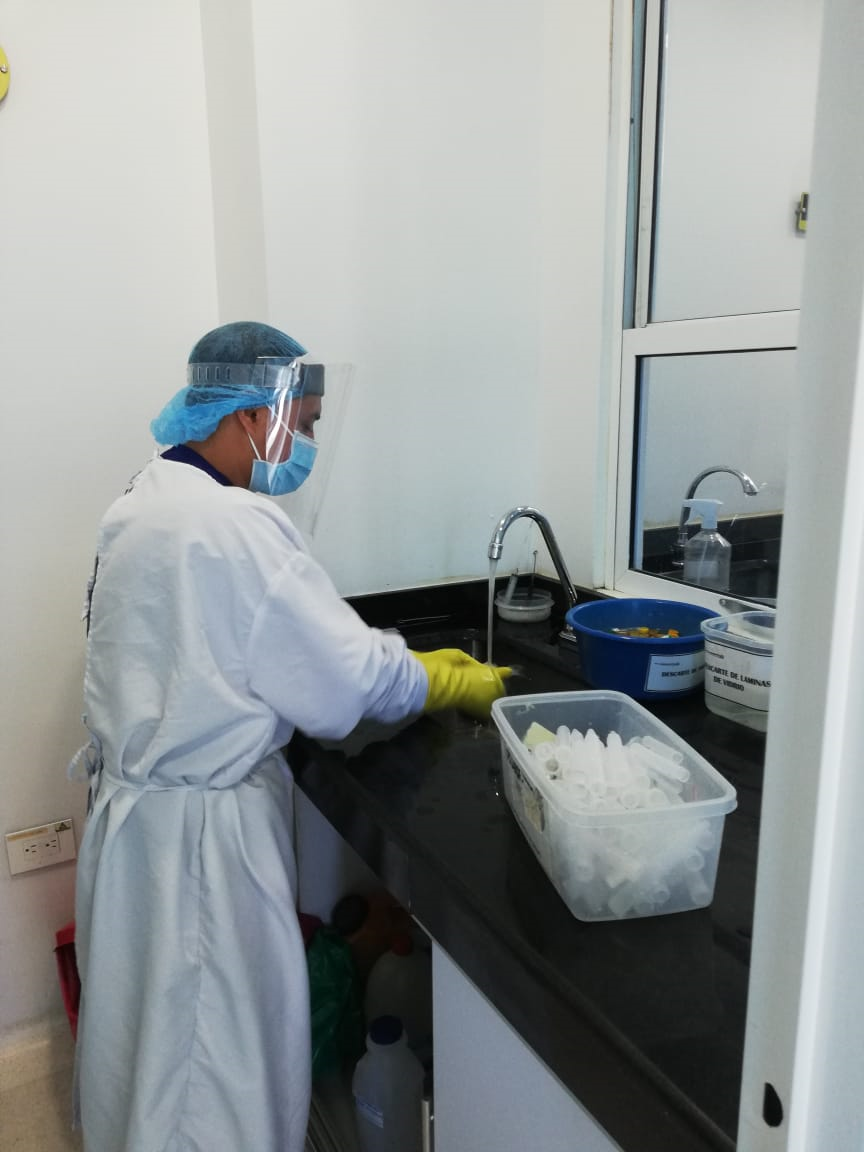 A continuación se anexan las evidencias fotográficas tomadas, según el momento y la actividad que ejecutaban.
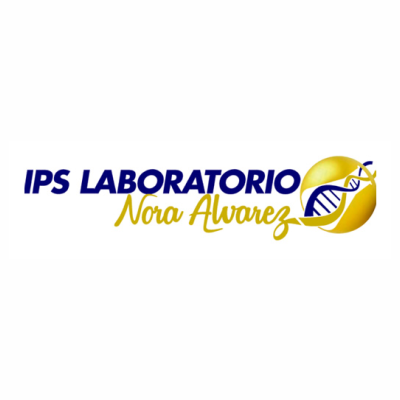 Posteriormente se dirigen a cada una de las áreas correspondientes
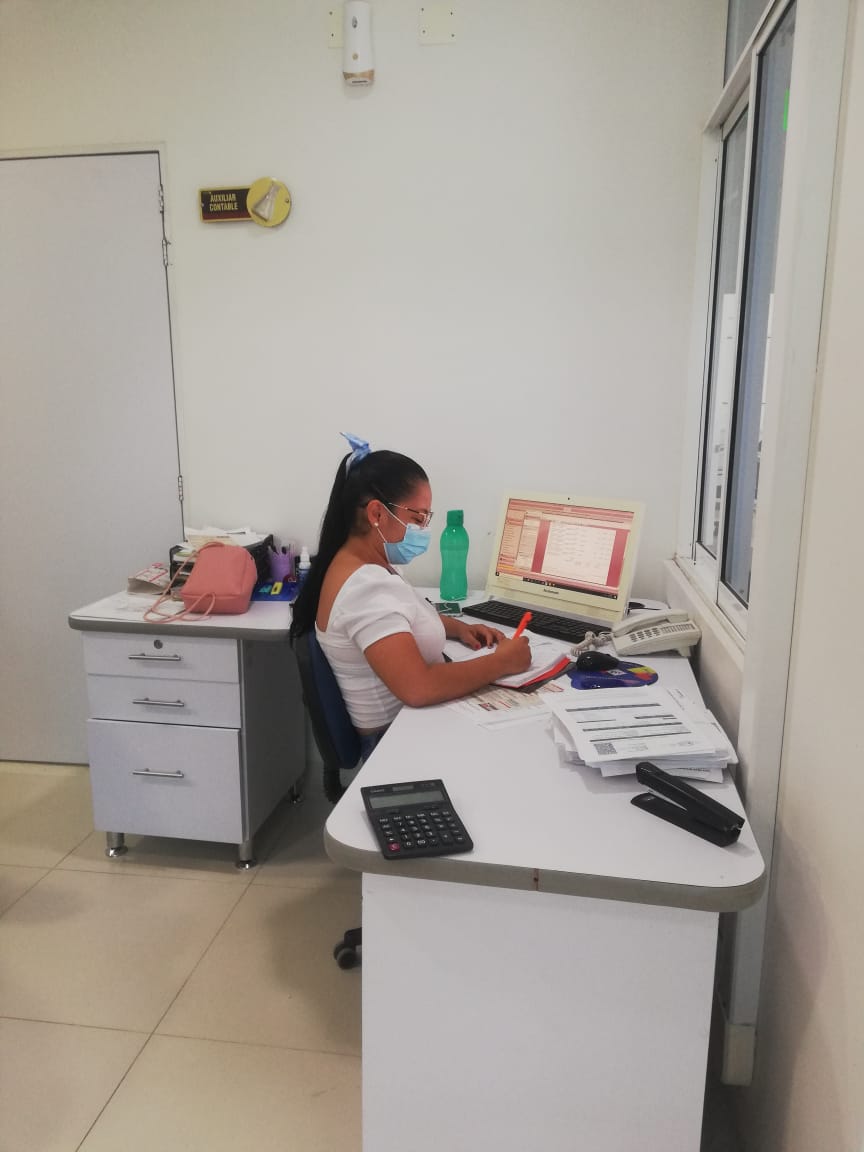 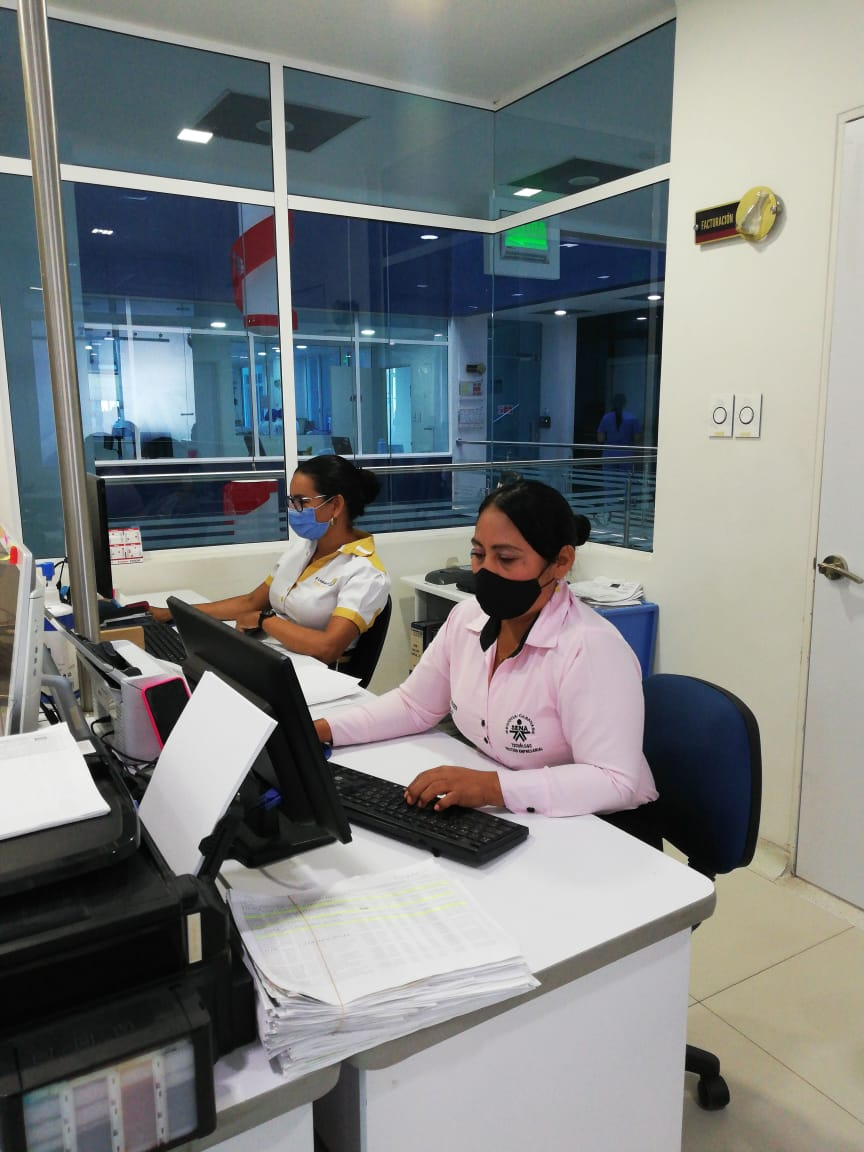 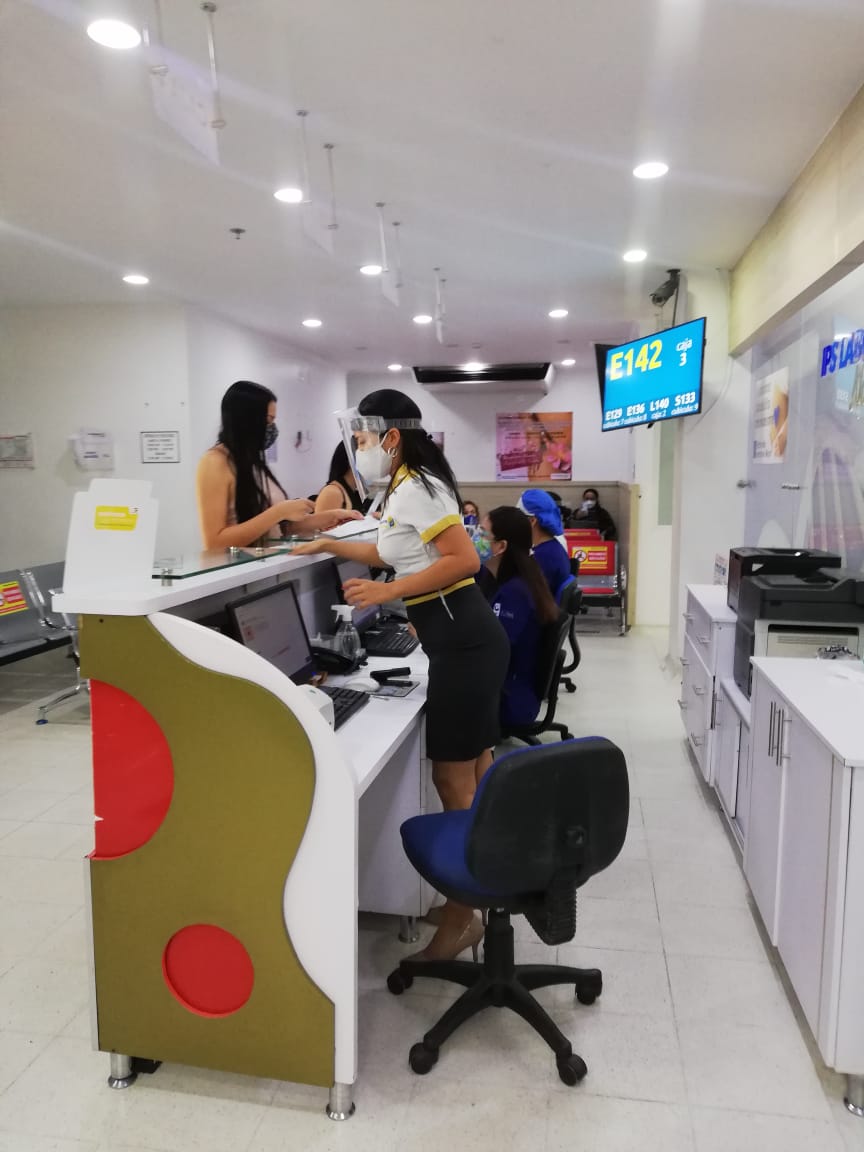 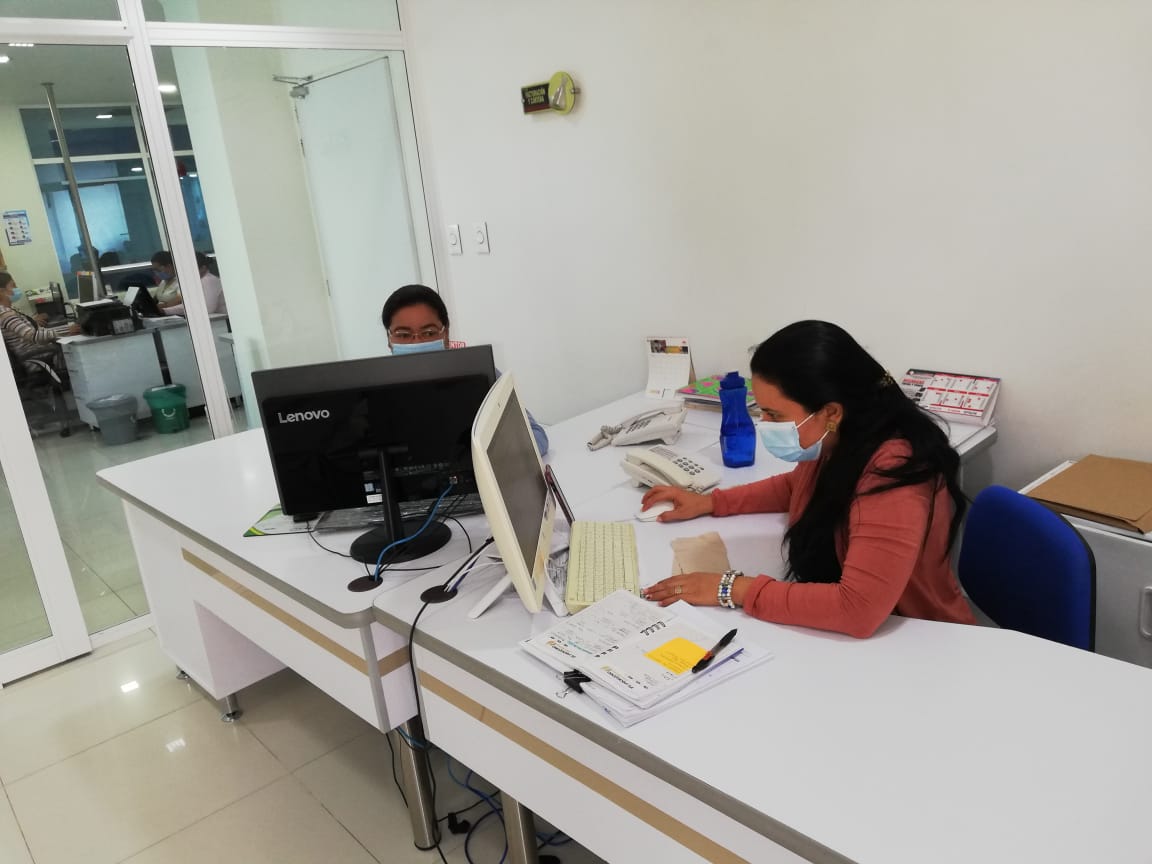 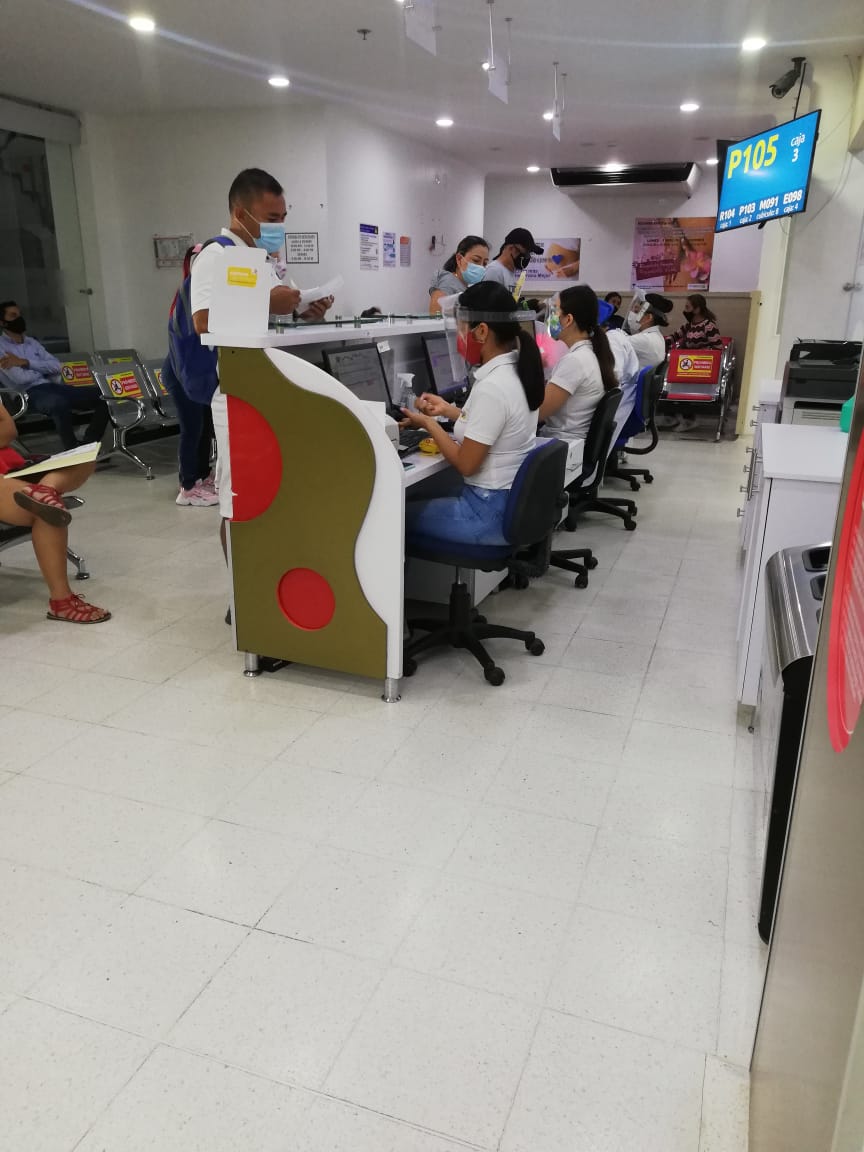 Atención al usuario
Área administrativa
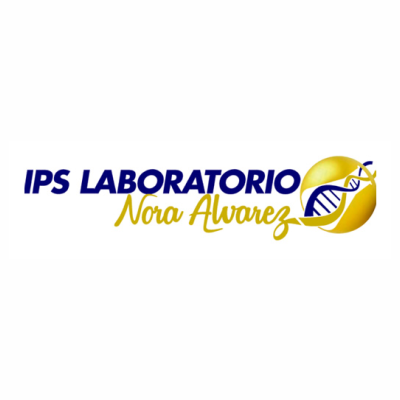 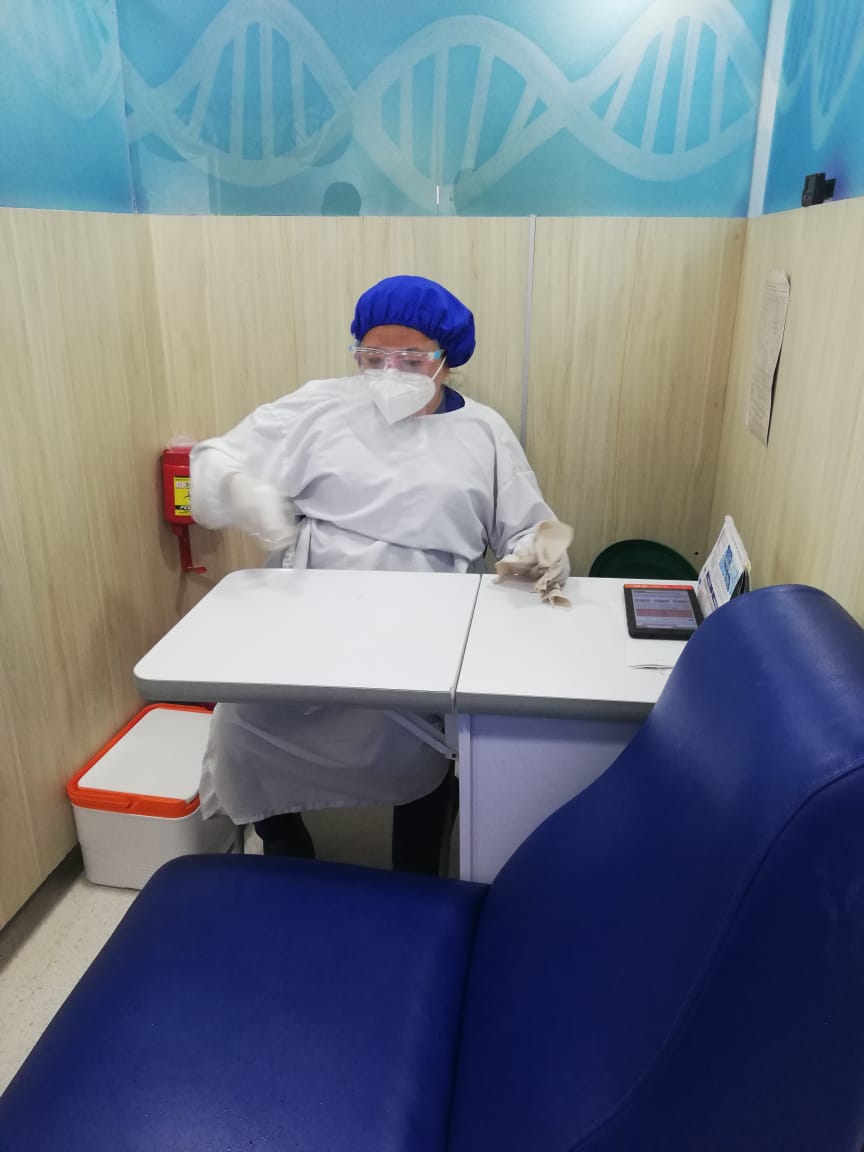 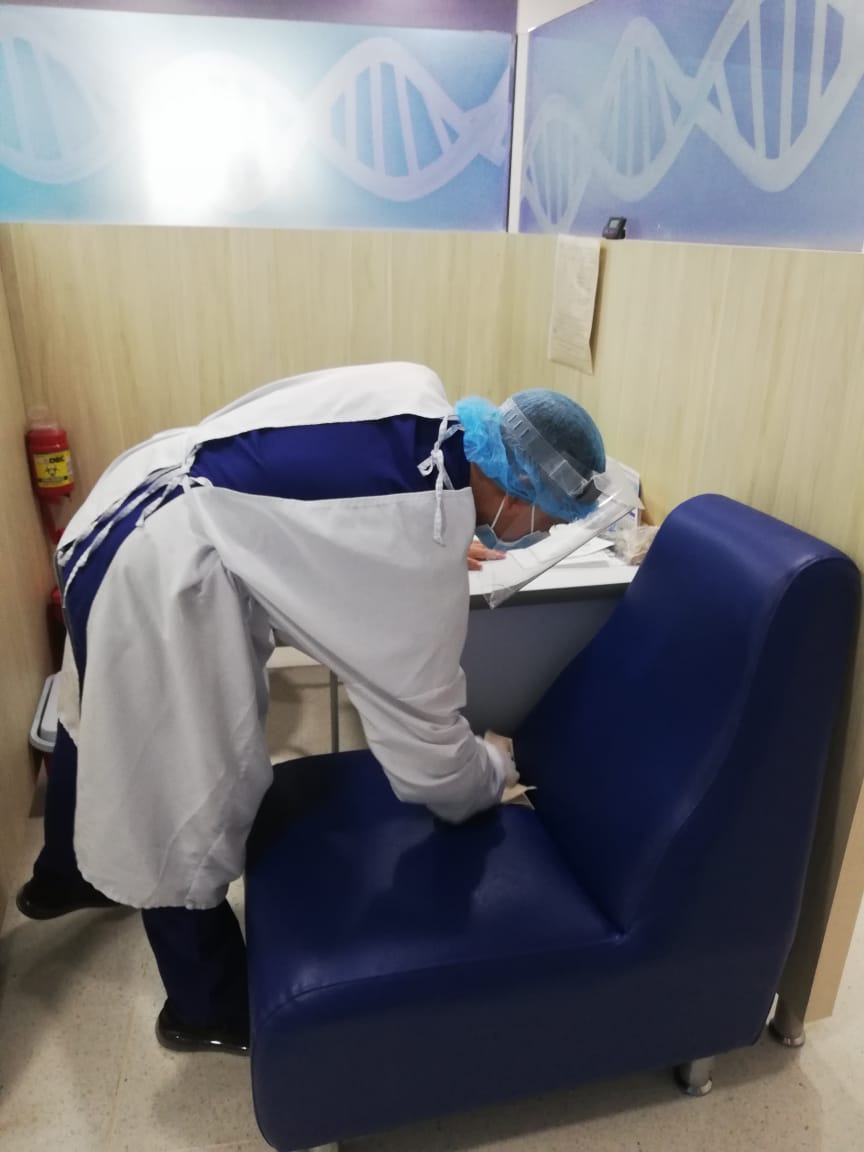 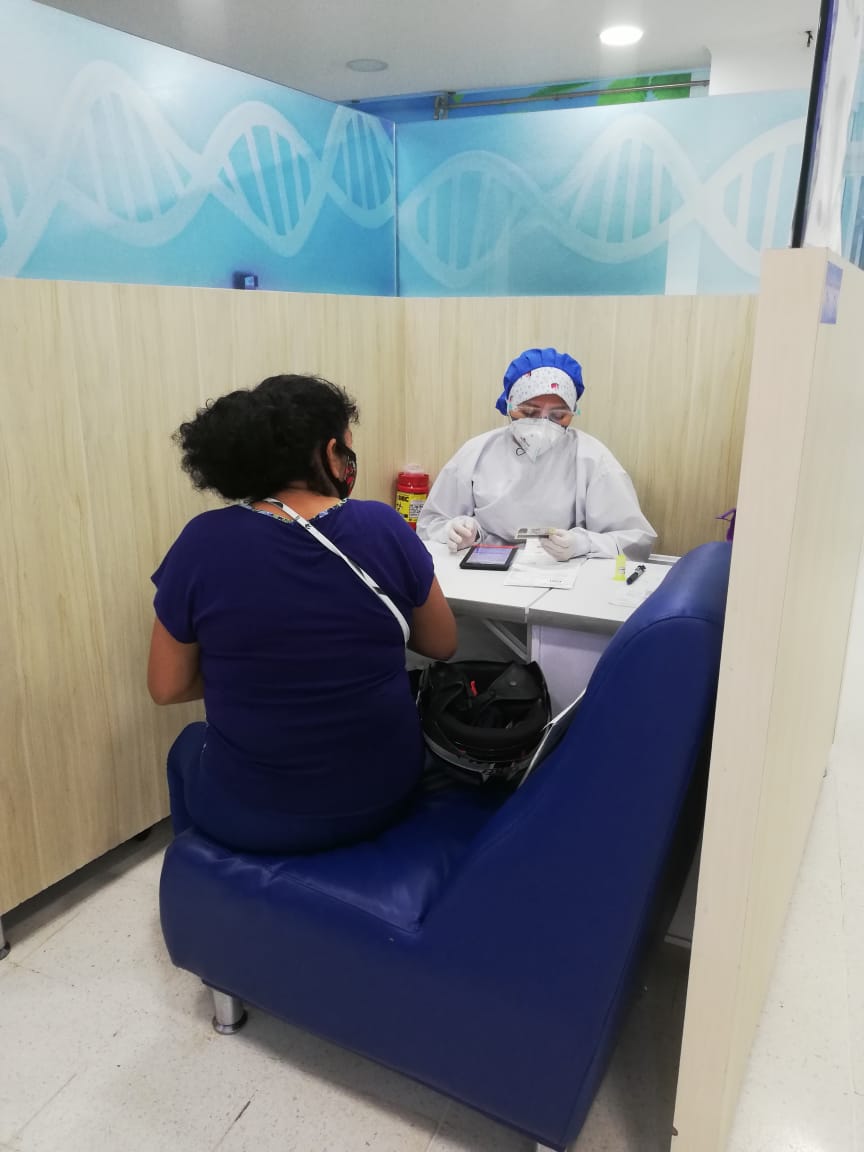 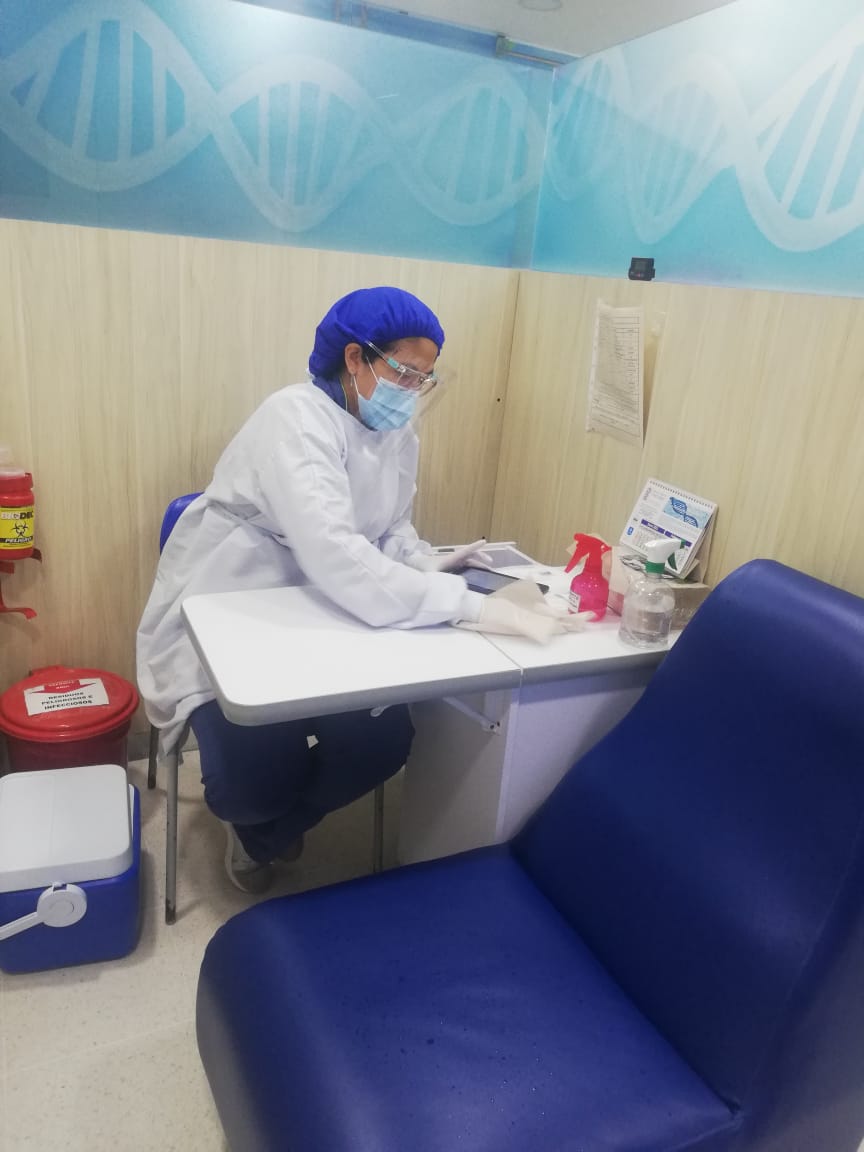 Área de tomas de muestras
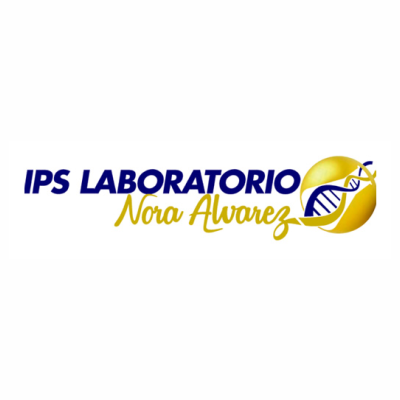 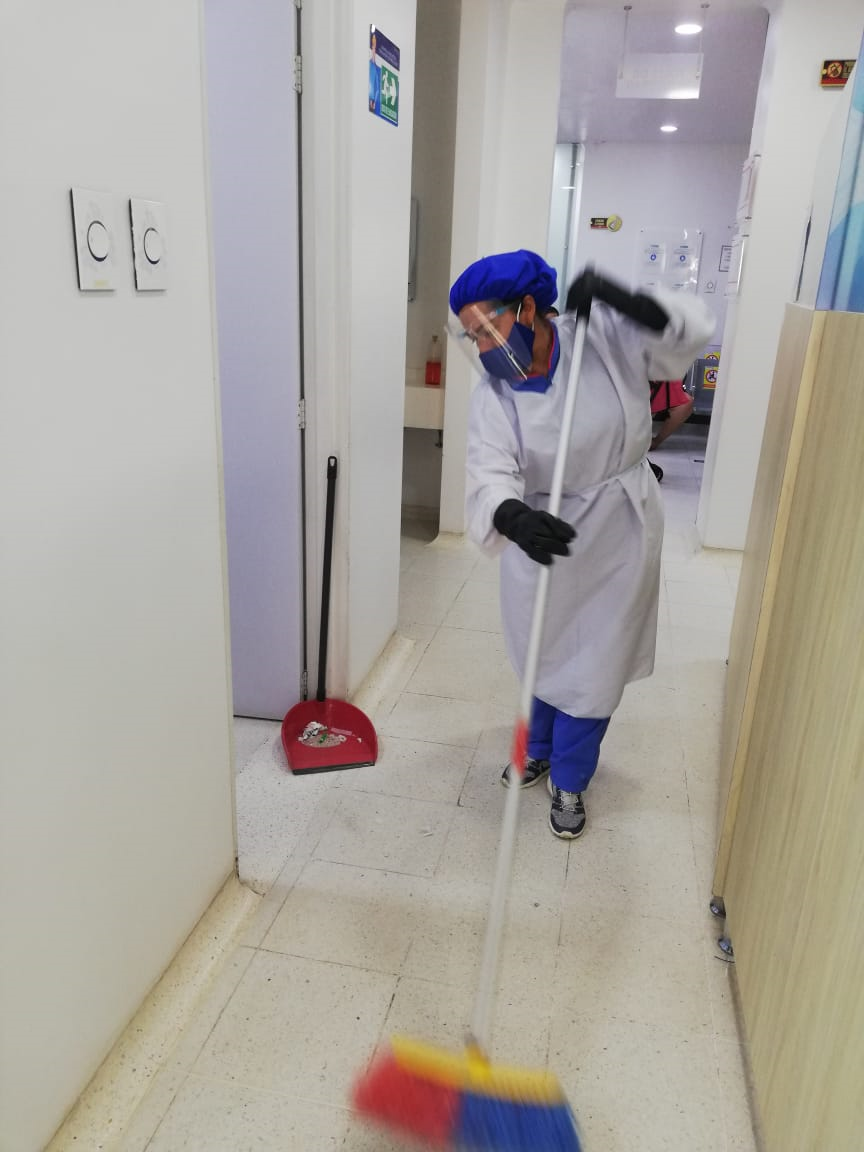 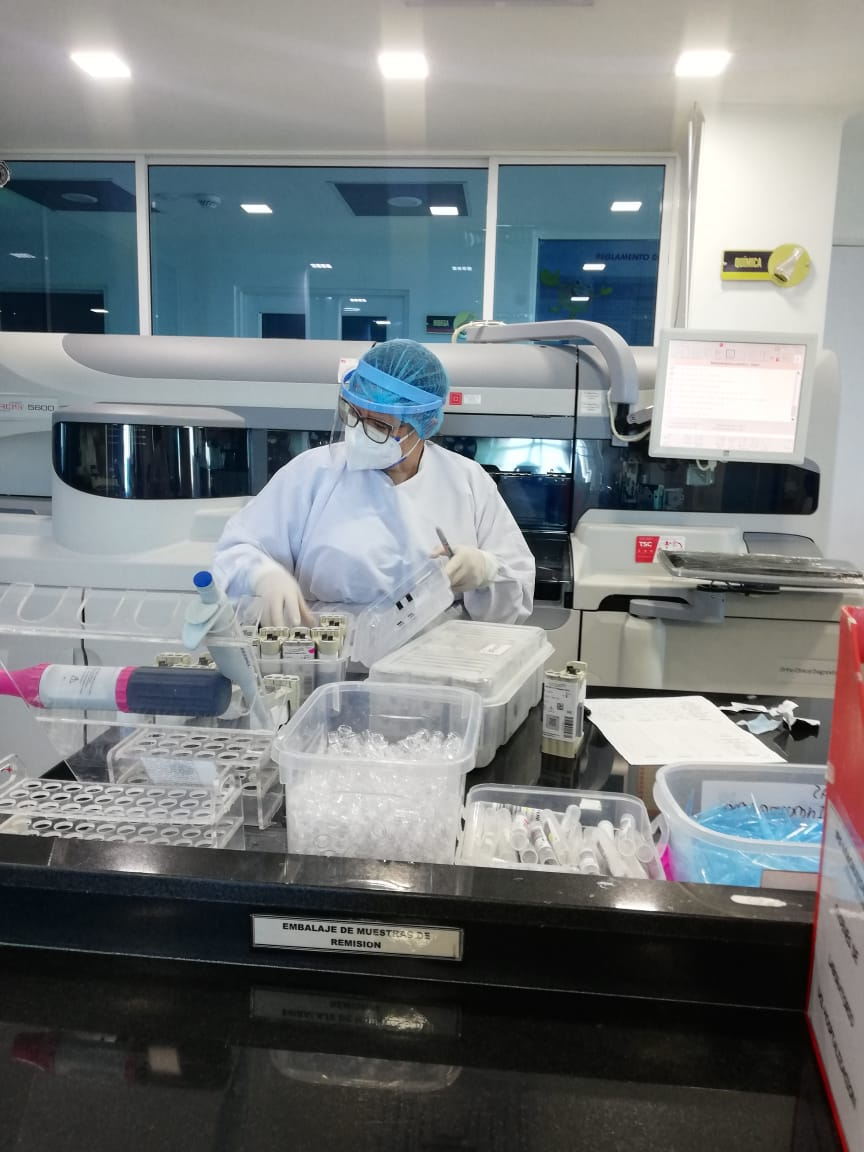 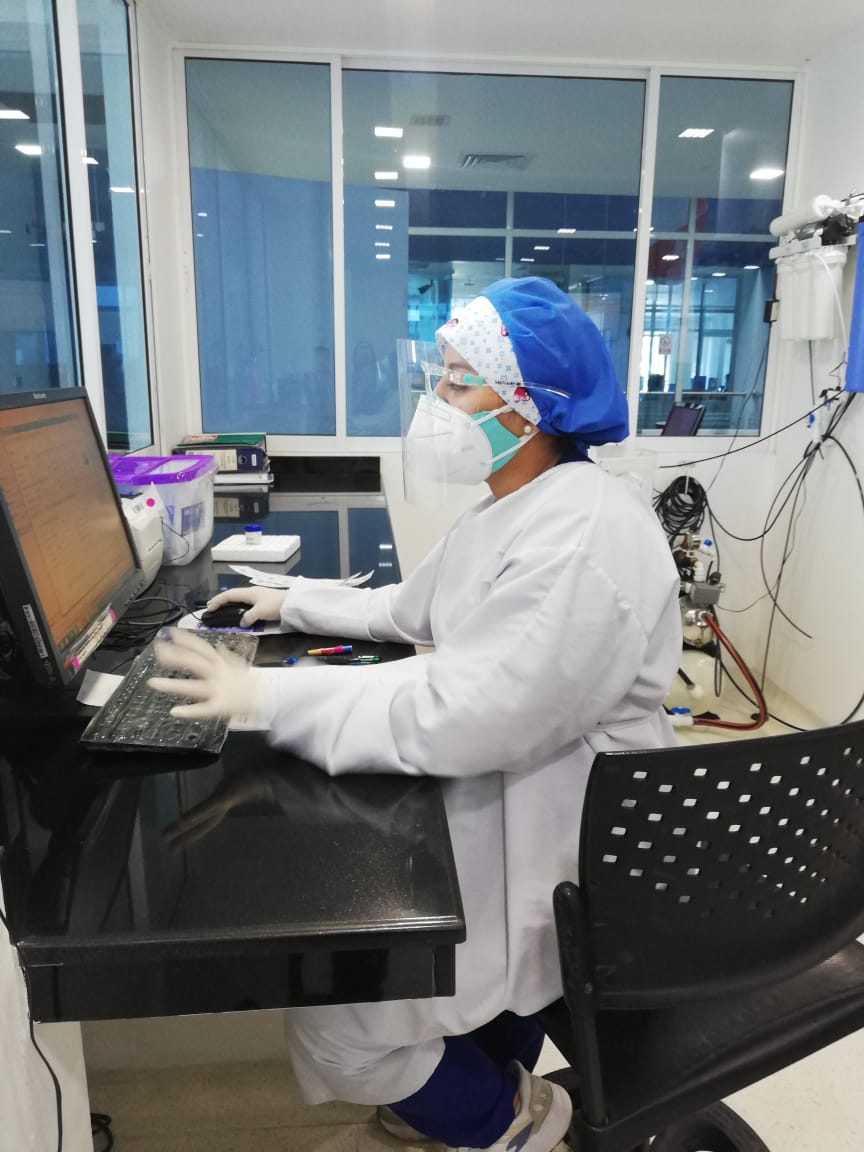 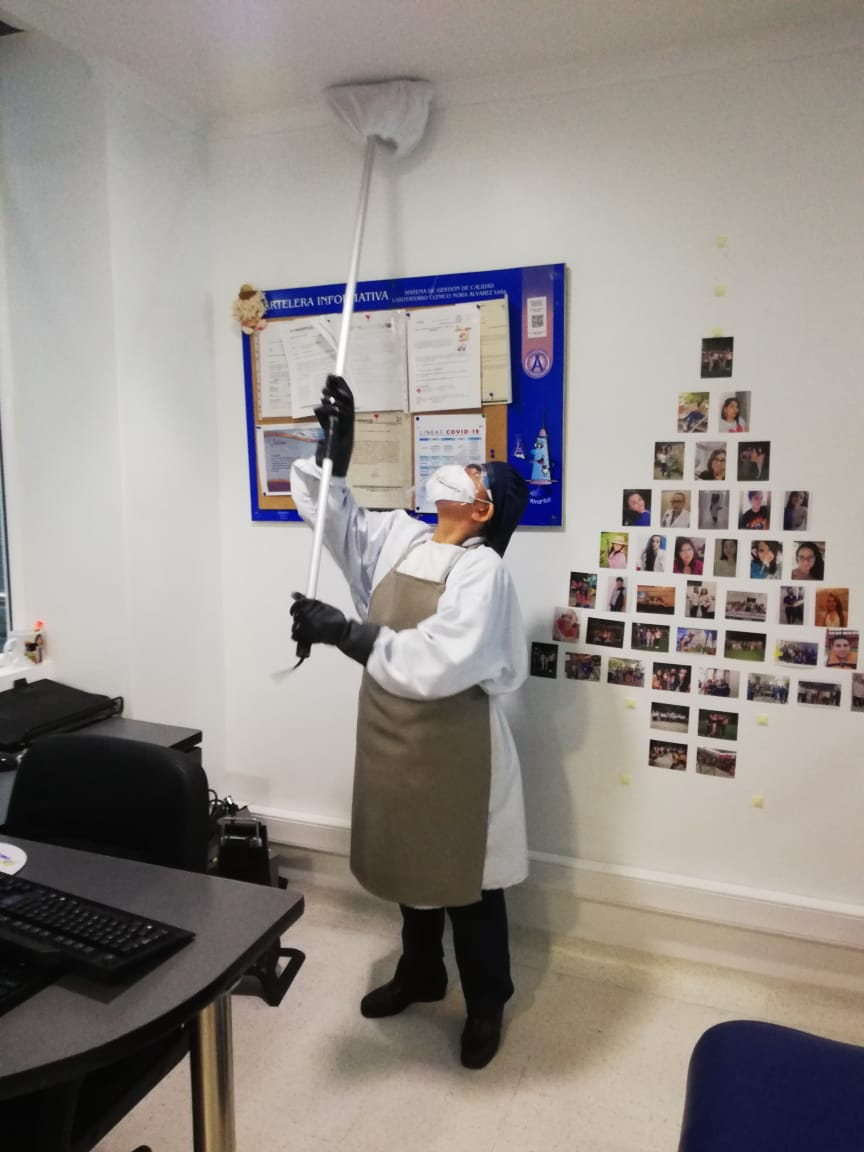 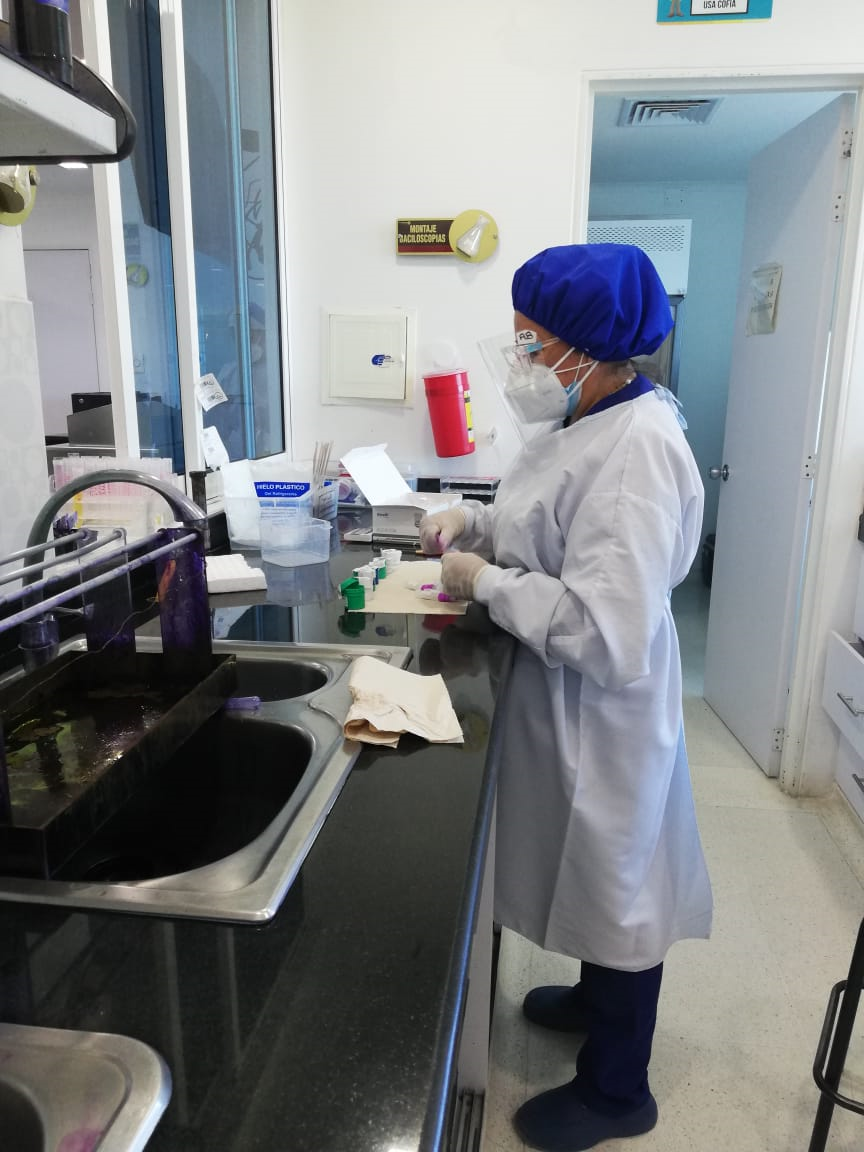 Servicios Generales
Área operativa
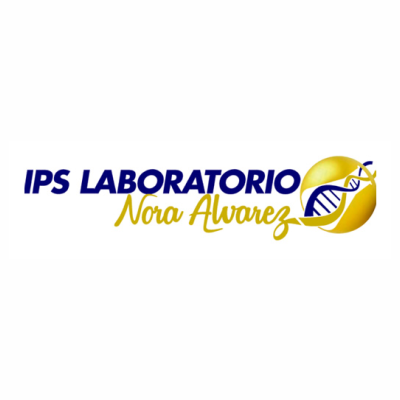 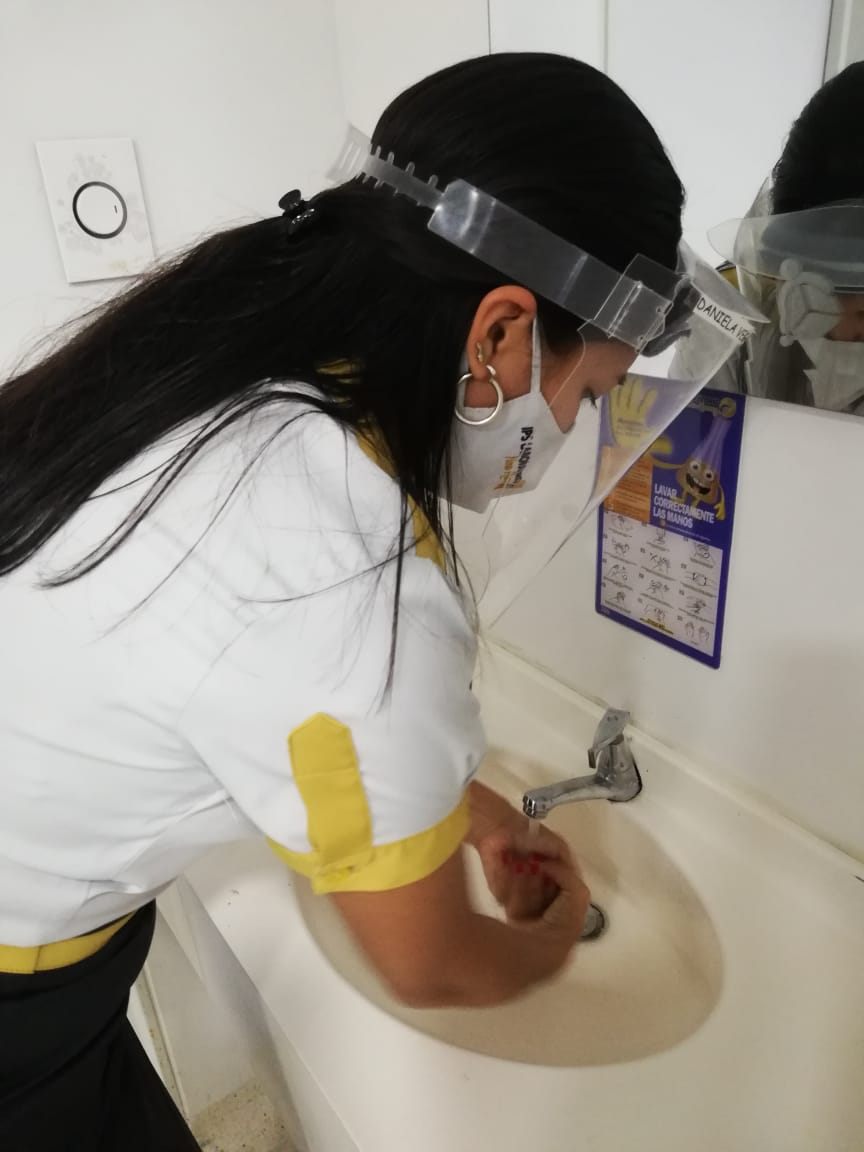 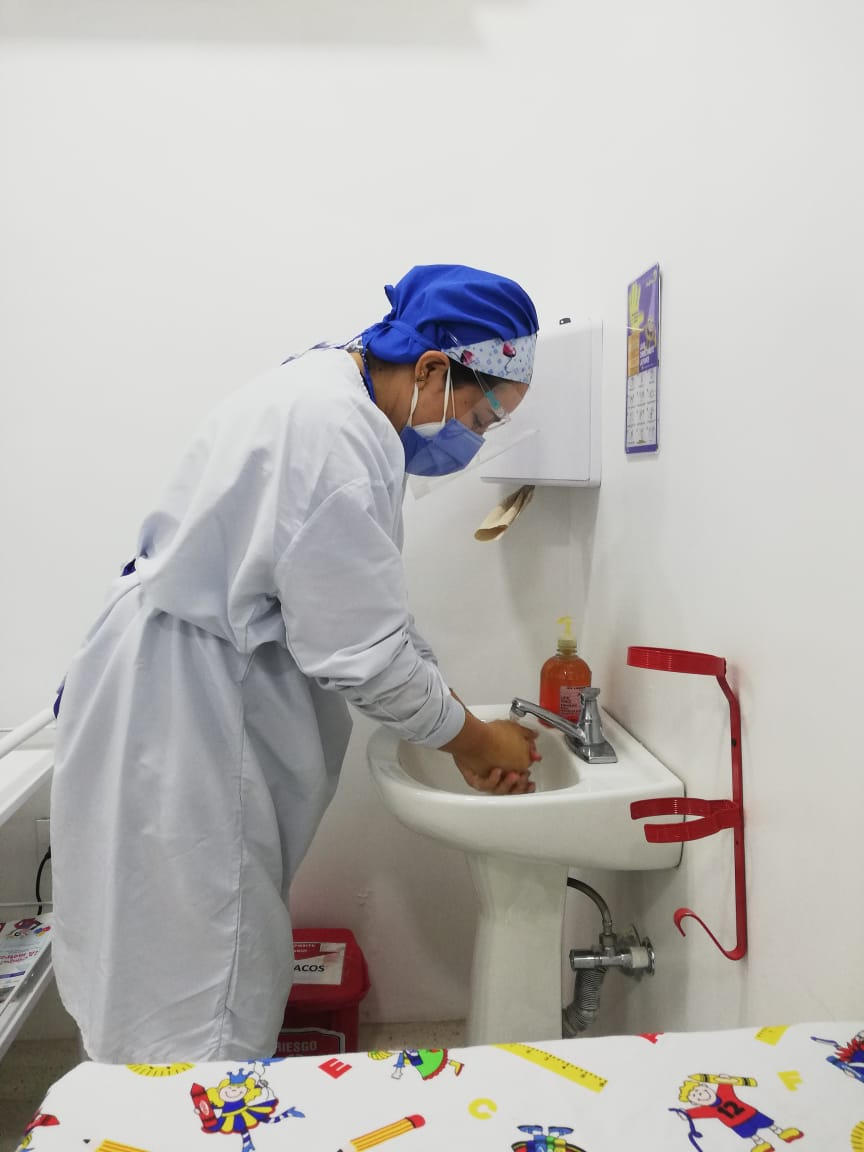 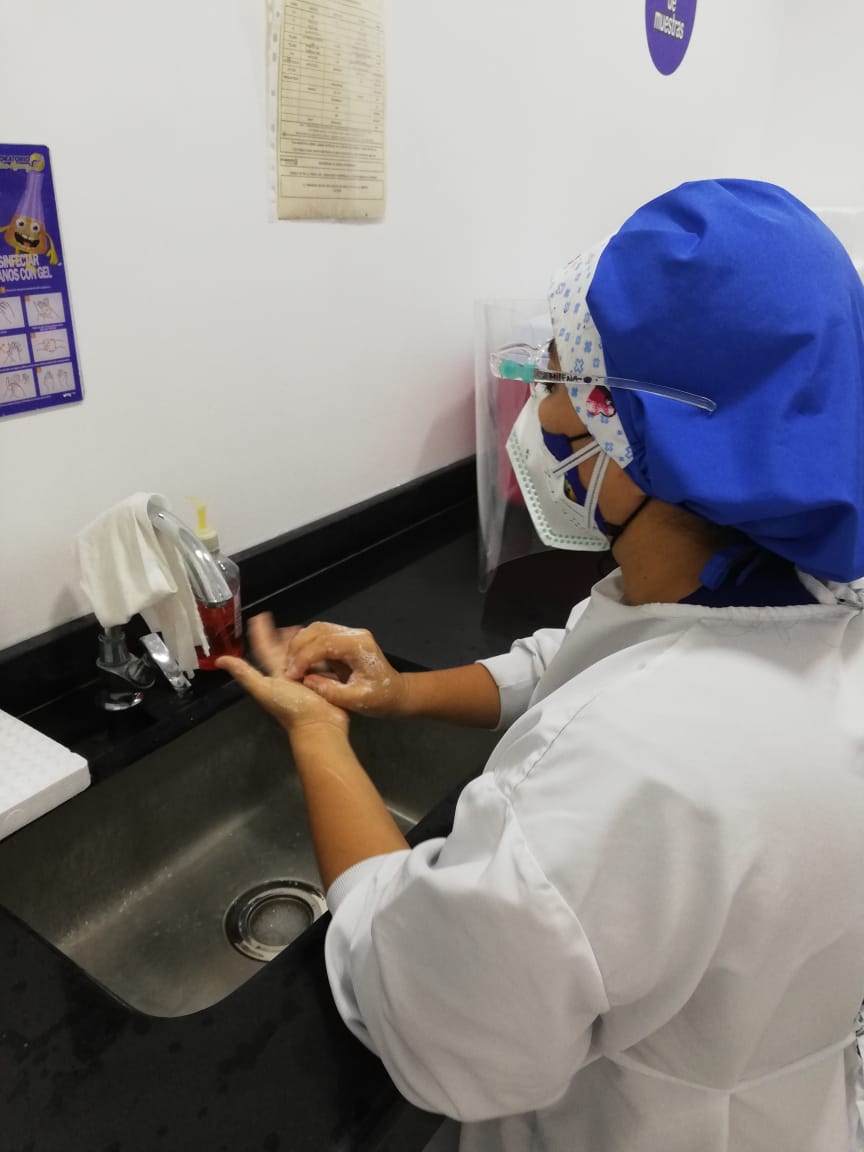 Lavado de manos